Ruth könyve 3.
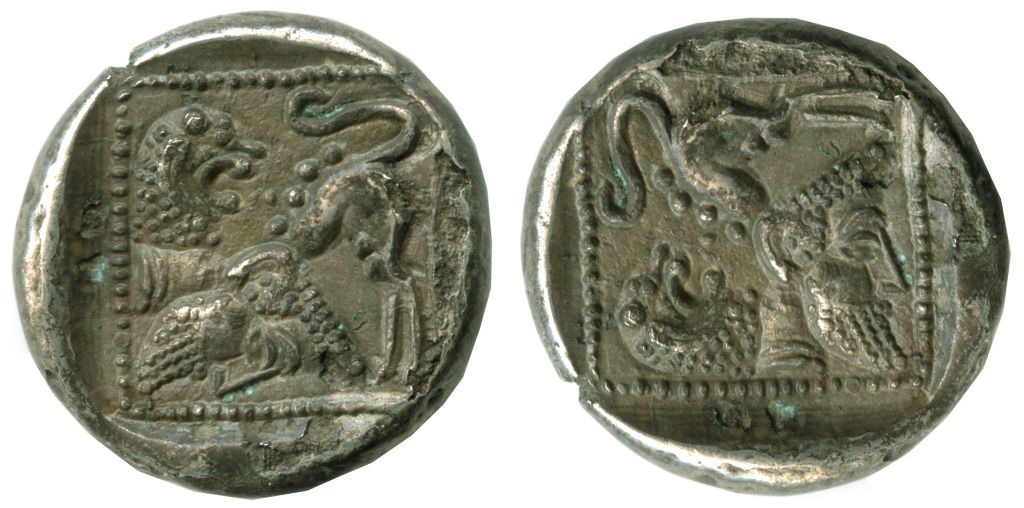 A megváltó rokon (Gó’Él)*
Igazságot szolgáltat a nyomorult helyzetbe került, önmagán segíteni nem tudó családnak.
Feladatai közé tartozott az idegen kézre jutott nagycsaládi birtokok visszaszerzése és az eredeti tulajdonviszonyok helyreállítása (3Móz 25). 
Visszavásárolta a szükségből eladott földterületet (3Móz 25,25-30), ill. a szegénysége miatt adósrabszolgává lett családtagot kiváltotta (3Móz 25,47-55).
„Gó’él” lehetett a férfitestvér, az apai nagybáty vagy például unokatestvér – a legközelebbi segíteni képes férfirokon.
*(Keresztyén Bibliai Lexikon alapján)
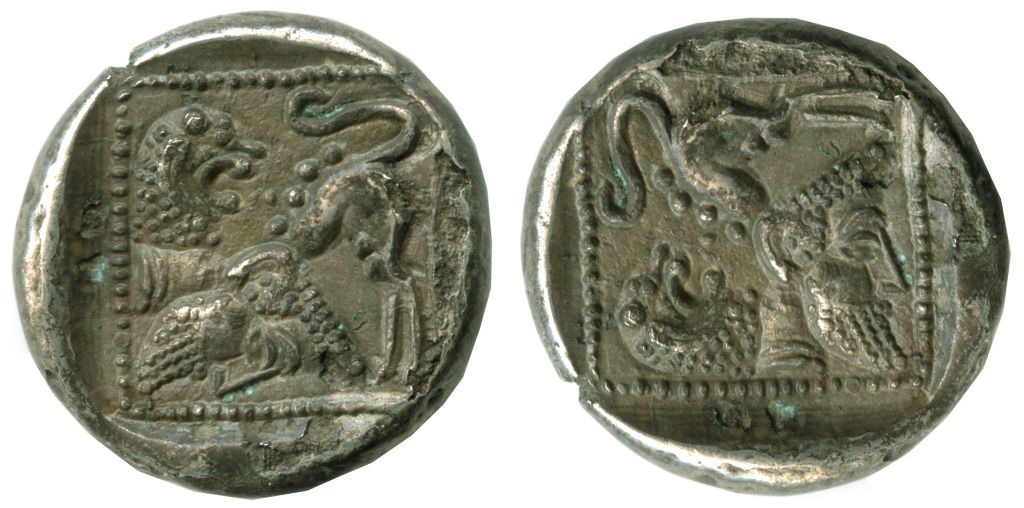 A megváltó rokon (Gó’Él)*
Szeretetből, felelősségtudatból és Isten iránti engedelmességtől indítva azt tette, amit Isten látott helyesnek.
Isten és a családtagjai iránti elkötelezettsége miatt áldozatot hozott másokért.
Megszabadított másokat nyomorúságos állapotukból.
Végül, a Jubileum évében mindent visszaadott a megváltott családnak.
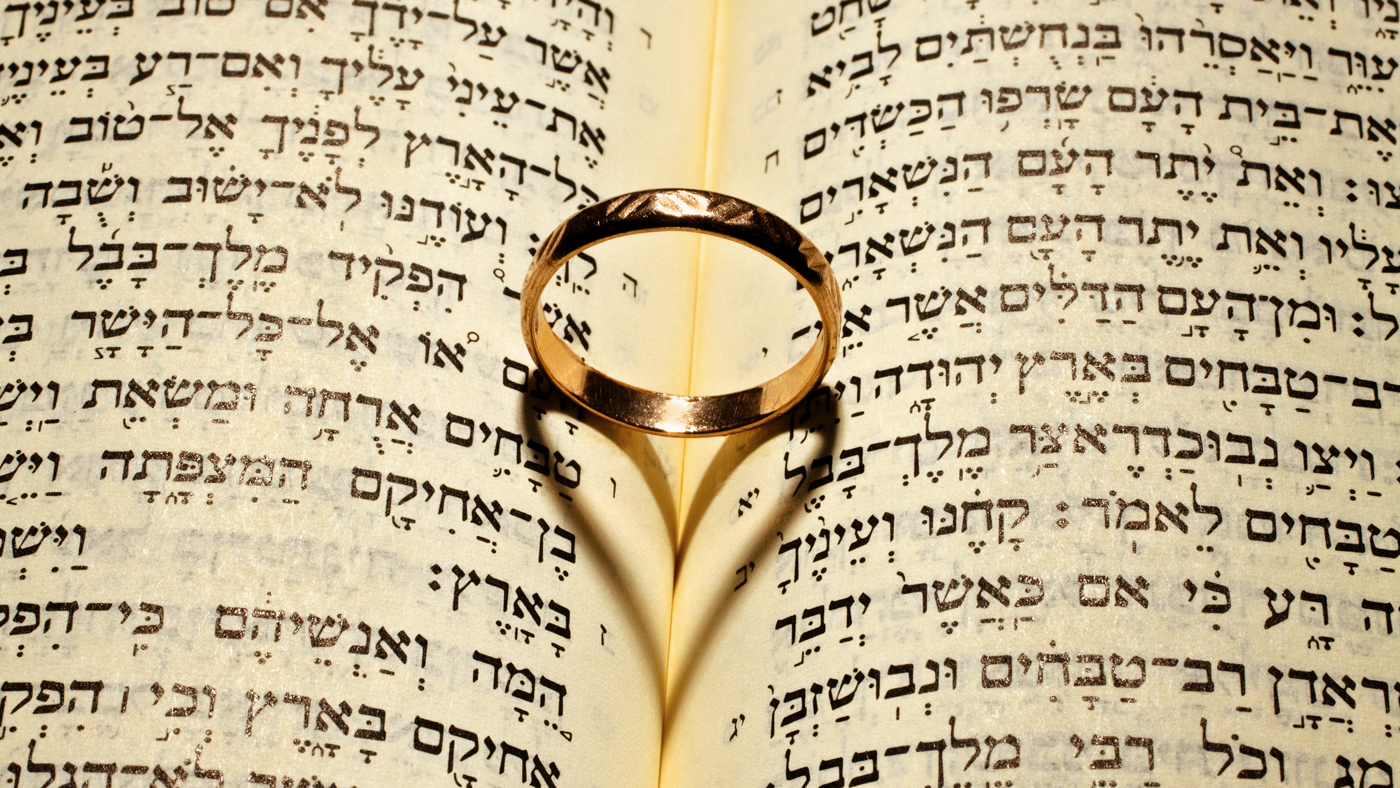 Sógorházasság
„Ha testvérek laknak együtt, és közülük az egyik meghal fiúgyermek nélkül, akkor az elhunytnak a felesége ne menjen hozzá idegen férfihoz, aki nem a családhoz tartozik. A sógora menjen be hozzá, vegye feleségül, sógorházasságot kötve így vele. A születendő első gyermek viselje az elhunyt testvér nevét, hogy ne töröljék ki annak a nevét Izráelből. De ha annak a férfinak nincs kedve elvenni a sógornőjét, akkor a sógornője menjen el a vénekhez a városkapuba, és mondja ezt: A sógorom nem akarja fenntartani a testvére nevét Izráelben, nem akar velem sógorházasságot kötni. A város vénei hívják oda a férfit, és beszéljenek vele. És ha állhatatosan azt mondja, hogy nincs kedve elvenni, akkor lépjen oda hozzá a sógornője a vének szeme láttára, húzza le a sarut a férfi lábáról, köpje szembe, és ezt mondja: Így kell bánni azzal az emberrel, aki nem akarja építeni a testvére háza népét!”
5Mózes 25,5-9
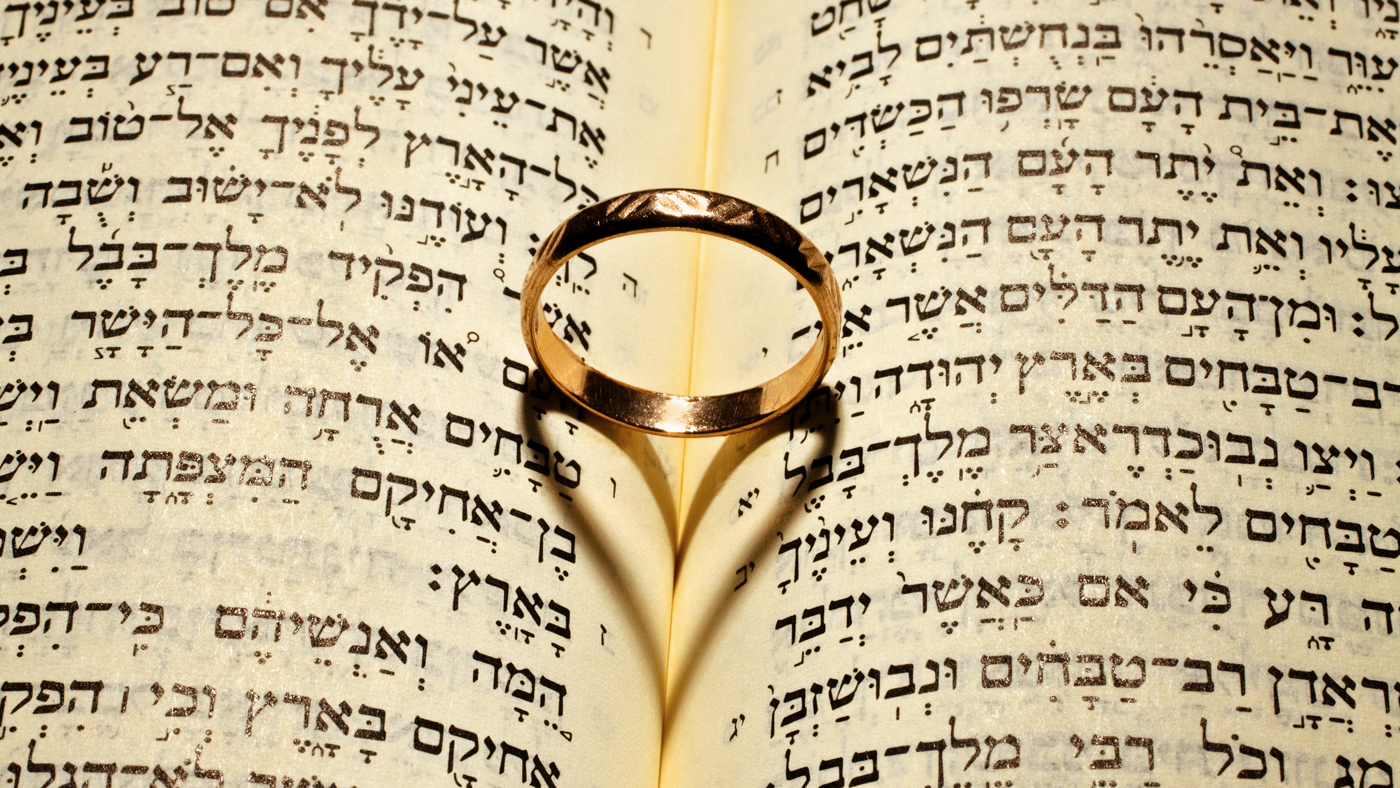 Sógorházasság
A sógorházasság vagy levirátus célja az elhunyt testvér nevének és örökségének fenntartása volt.
Az özvegyet feleségül vevő fivér szeretetből, felelősségtudatból és Isten iránti engedelmességtől indítva azt tette, amit Isten látott helyesnek.
Az özvegyet feleségül vevő fivér Isten és a családja iránti elkötelezettsége miatt áldozatot hozott másokért, amiből személyesen nem volt haszna.
Az özvegyet feleségül vevő fivér megszabadított egy asszonyt nyomorúságos állapotából. Az özvegy ezáltal nem vált számkivetetté vagy hajléktalanná.
A sógorházasság az Isten iránti engedelmességnek az embertárs felé való szeretetteljes megnyilvánulása volt.
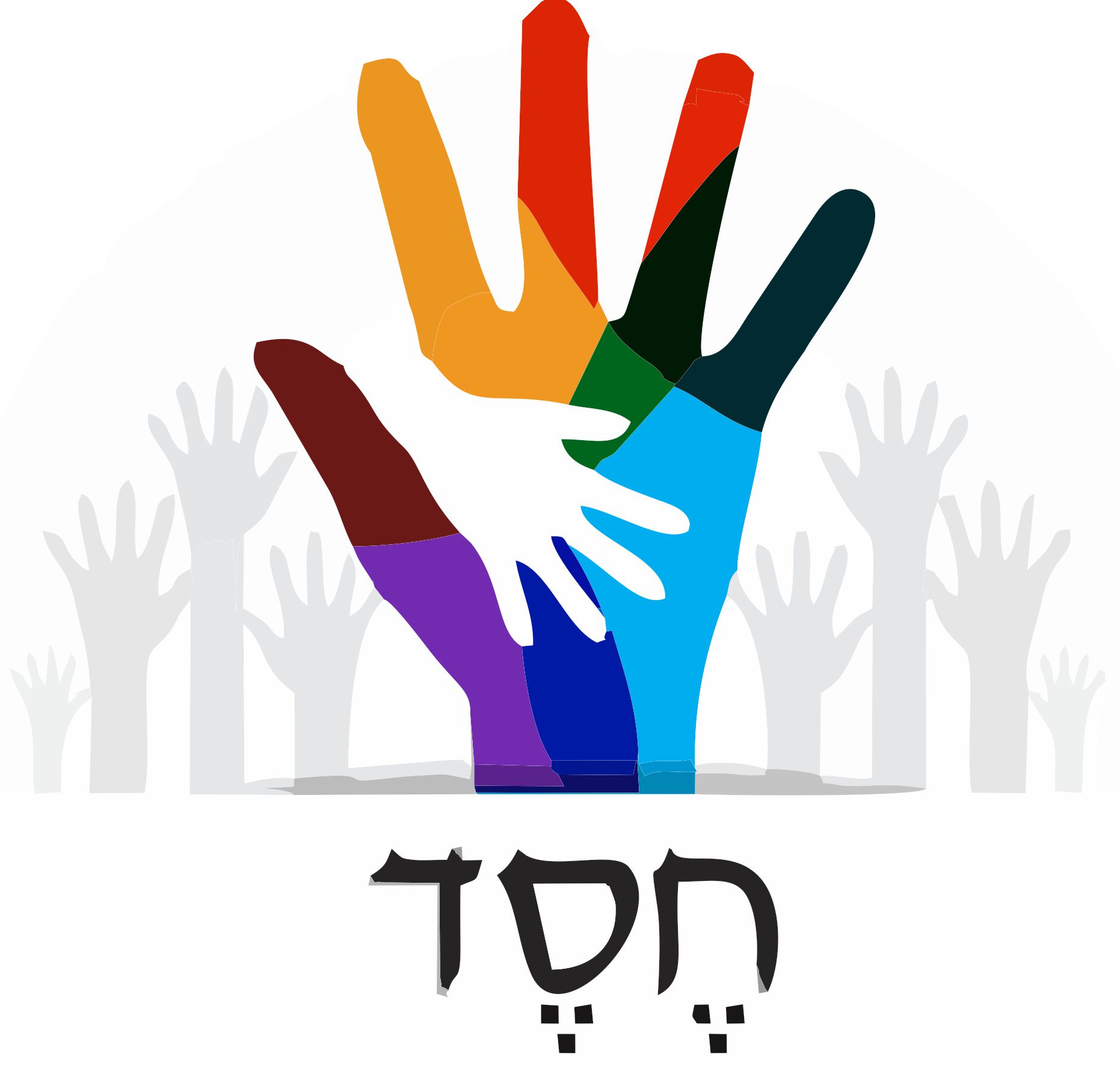 Heszed
Amikor Naomi tíz éven át kedvesen és hűségesen Istenhez szeretgette menyét, Rúthot…
Amikor Ruth, vállalva a félelmetes jövőt Istent, Naomit és az ijesztő idegen földet választotta…
Amikor Boáz nem csupán a törvény által előírt minimális mértékben, hanem bőségesen gondoskodott Naomiról és Ruthról…
Amikor abban a sötét korban, amikor „mindenki azt csinálta, amit jónak látott,” Naomi, Ruth és Boáz azt tették, amit Isten látott jónak…
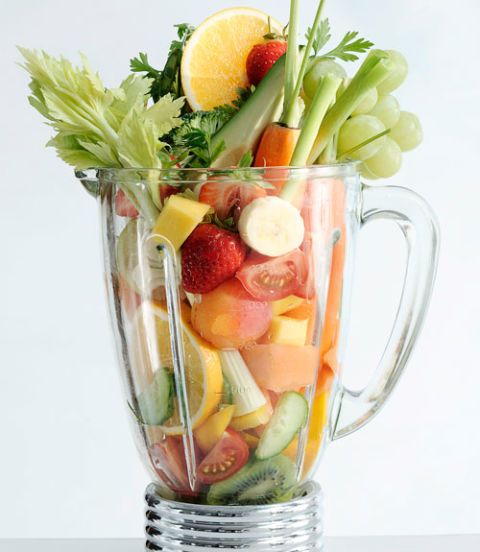 Heszed
Szeretet. Az Isten és embertársunk iránti szeretet, az elesettek felé mutatott irgalom nagyon fontos számomra.
Igazság. Hiszek abban, hogy a szerető Isten törvényei, üzenete a legjobb dolog az ember számára. 
Hűség. Isten hűséges hozzám. Én is hűséges akarok lenni hozzá és embertársaimhoz.
Áldozatkészség. Nem félek áldozatot hozni Istenért és más emberkért, mert tudom, hogy Isten gondoskodik rólam.
Elkötelezettség. Történjen bármi, azt akarom tenni, ami Isten szerint helyes.